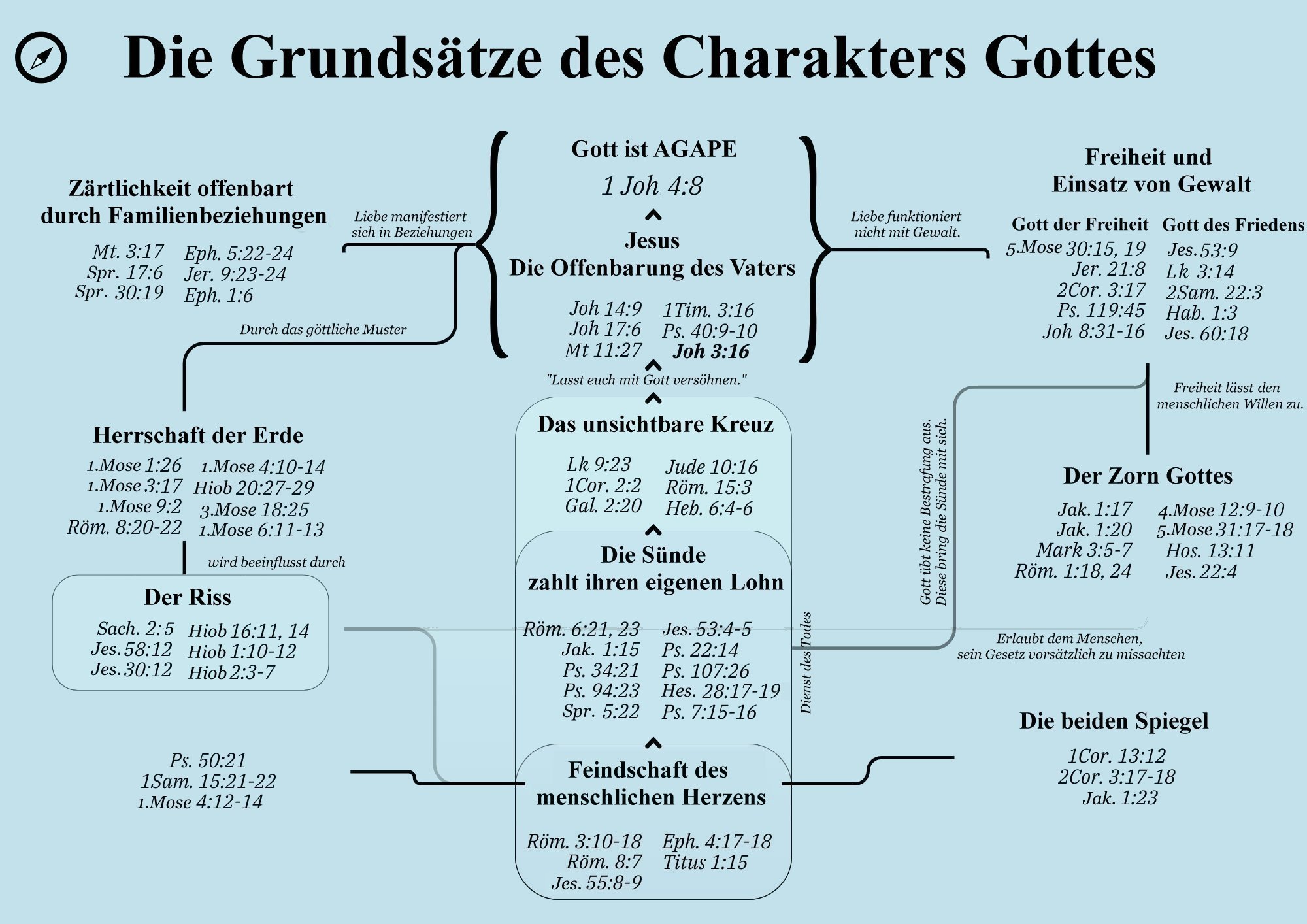 Die Prinzipien von Die Charakter von GOTTES
[Speaker Notes: Diese Folie enthält das Bild „Die Prinzipien des Charakters Gottes“. In einer interaktiven Version könnten Hyperlinks oder Klick-Events eingebaut werden, um die jeweilige Bibelverse anzuzeigen.]
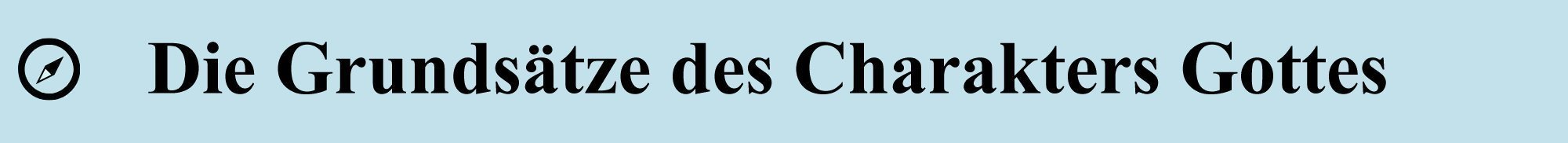 Zärtlichkeit offenbart durch Familienbeziehungen
Matthäus 3:17
Epheser 5:22-24
Sprüche 17:6
Jeremia 9:23-24
Sprüche 30:19
Epheser 1:6
[Speaker Notes: Diese Folie enthält das Bild „Die Prinzipien des Charakters Gottes“. In einer interaktiven Version könnten Hyperlinks oder Klick-Events eingebaut werden, um die jeweilige Bibelverse anzuzeigen.]
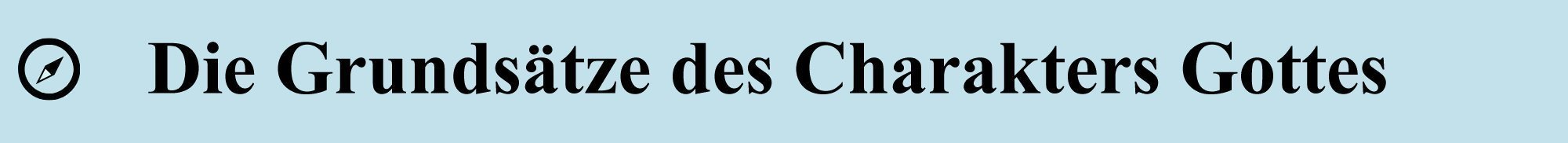 Herrschaft der Erde
1.Mose 1:26
1.Mose 4:10-14
1.Mose 3:17
Hiob 20:27-29
1.Mose 9:2
3.Mose 18:25
Römer 8:20-22
1.Mose 6:11-13
[Speaker Notes: Diese Folie enthält das Bild „Die Prinzipien des Charakters Gottes“. In einer interaktiven Version könnten Hyperlinks oder Klick-Events eingebaut werden, um die jeweilige Bibelverse anzuzeigen.]
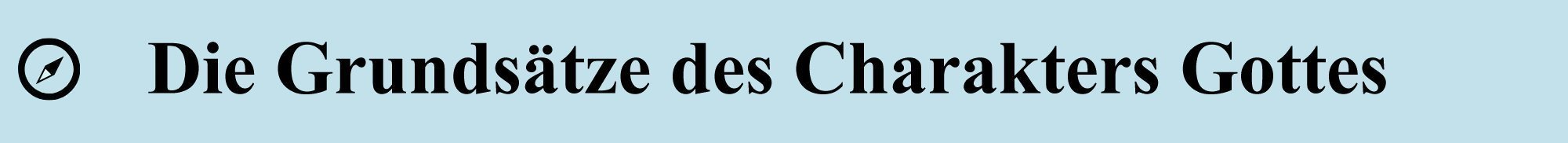 Der Riss
Sacharja 2:5
Hiob 16:11,14
Jesaja 58:12
Hiob 1:10-12
Jesaja 30:12
Hiob 2:3-7
[Speaker Notes: Diese Folie enthält das Bild „Die Prinzipien des Charakters Gottes“. In einer interaktiven Version könnten Hyperlinks oder Klick-Events eingebaut werden, um die jeweilige Bibelverse anzuzeigen.]
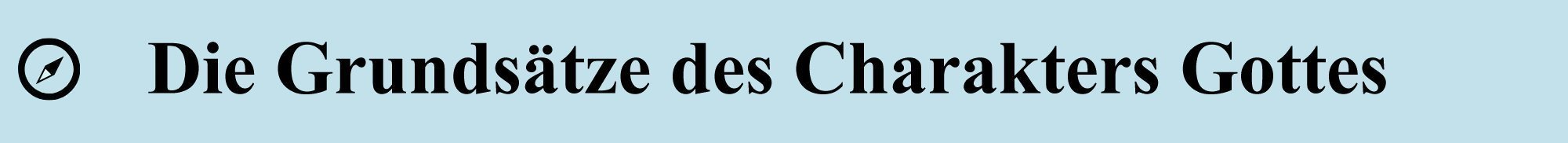 Die Projektion
Psalm 50:21
1 Samuel 15:21-22
1.Mose 4:12-14
[Speaker Notes: Diese Folie enthält das Bild „Die Prinzipien des Charakters Gottes“. In einer interaktiven Version könnten Hyperlinks oder Klick-Events eingebaut werden, um die jeweilige Bibelverse anzuzeigen.]
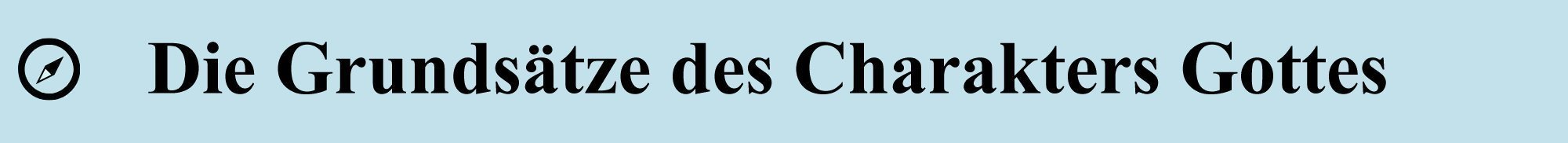 Gott ist AGAPE
1.Johannes 4:8
[Speaker Notes: Diese Folie enthält das Bild „Die Prinzipien des Charakters Gottes“. In einer interaktiven Version könnten Hyperlinks oder Klick-Events eingebaut werden, um die jeweilige Bibelverse anzuzeigen.]
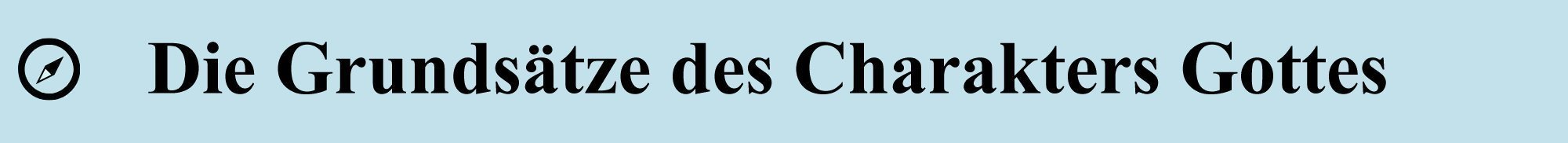 Jesus Die Offenbarung des Vaters
Johannes 14:9
1. Timotheus 3:16
Johannes 17:6
Psalm 40:9-10
Matthäus 11:27
Johannes 3:16
[Speaker Notes: Diese Folie enthält das Bild „Die Prinzipien des Charakters Gottes“. In einer interaktiven Version könnten Hyperlinks oder Klick-Events eingebaut werden, um die jeweilige Bibelverse anzuzeigen.]
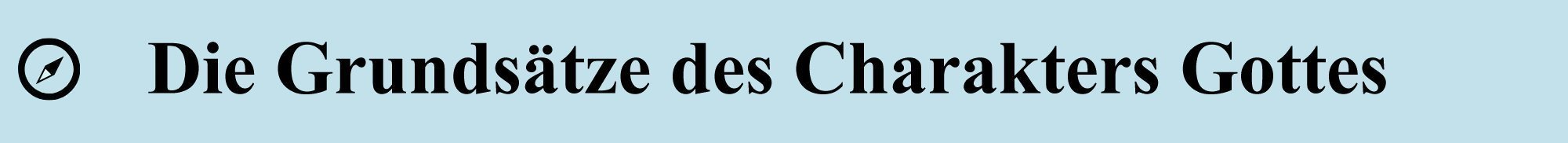 Das unsichtbare Kreuz
Lukas 9:23
Judas 1:16
1. Korinther 2:2
Römer 15:3
Galater 2:20
Hebräer 6:4-6
[Speaker Notes: Diese Folie enthält das Bild „Die Prinzipien des Charakters Gottes“. In einer interaktiven Version könnten Hyperlinks oder Klick-Events eingebaut werden, um die jeweilige Bibelverse anzuzeigen.]
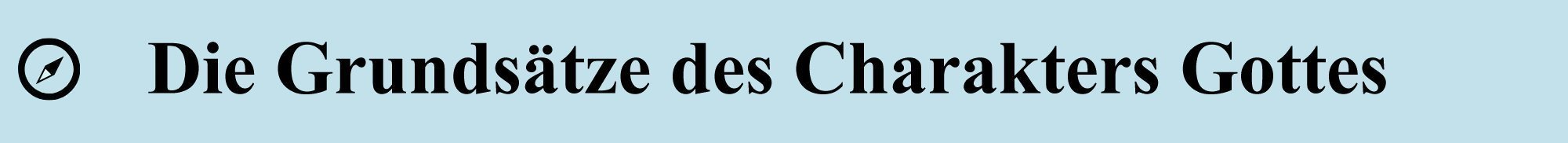 Die Sünde zahlt ihren eigenen Lohn
Römer 6:21
Jesaja 53:4-5
Jakobus 1:15
Psalm 22:14
Psalm 34:21
Psalm 107:26
Psalm 94:23
Hesekiel 28:17-19
Sprüche 5:22
Psalm 7:15-16
[Speaker Notes: Diese Folie enthält das Bild „Die Prinzipien des Charakters Gottes“. In einer interaktiven Version könnten Hyperlinks oder Klick-Events eingebaut werden, um die jeweilige Bibelverse anzuzeigen.]
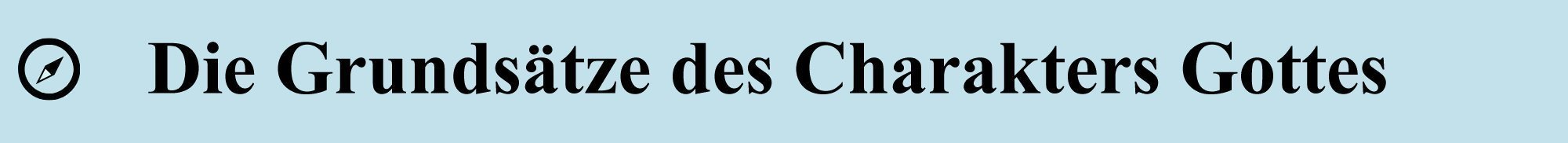 Feindschaft des menschlichen Herzens
Römer 3:10-18
Epheser 4:17-18
Römer 8:7
Titus 1:15
Jesaja 55:8-9
[Speaker Notes: Diese Folie enthält das Bild „Die Prinzipien des Charakters Gottes“. In einer interaktiven Version könnten Hyperlinks oder Klick-Events eingebaut werden, um die jeweilige Bibelverse anzuzeigen.]
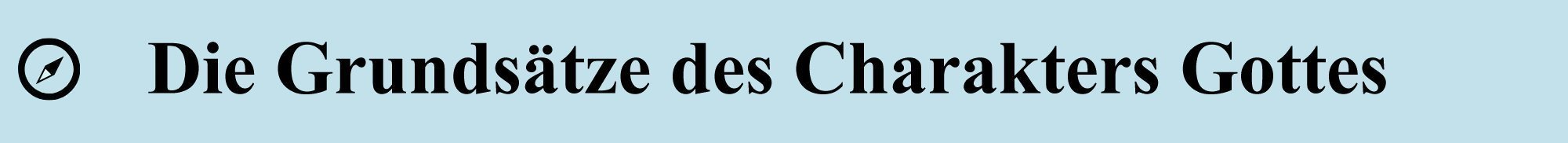 Freiheit und Gewaltanwendung
Gott der Freiheit
Gott des Friedens
5.Mose 30:15
Jesaja 53:9
Jeremia 21:8
Lukas 3:14
2. Korinther 3:17
2. Samuel 22:3
Psalm 119:45
Habakuk 1:3
Johannes 8:13-16
Jesaja 60:18
[Speaker Notes: Diese Folie enthält das Bild „Die Prinzipien des Charakters Gottes“. In einer interaktiven Version könnten Hyperlinks oder Klick-Events eingebaut werden, um die jeweilige Bibelverse anzuzeigen.]
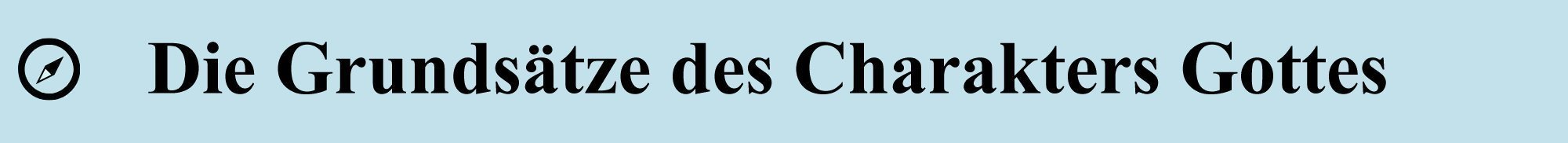 Der Zorn Gottes
Jakobus 1:17
Numeri 12:9-10
Jakobus 1:20
Mose 31:17-18
Markus 3:5-7
Hosea 13:11
Römer 1:18,24
Jesaja 22:4
[Speaker Notes: Diese Folie enthält das Bild „Die Prinzipien des Charakters Gottes“. In einer interaktiven Version könnten Hyperlinks oder Klick-Events eingebaut werden, um die jeweilige Bibelverse anzuzeigen.]
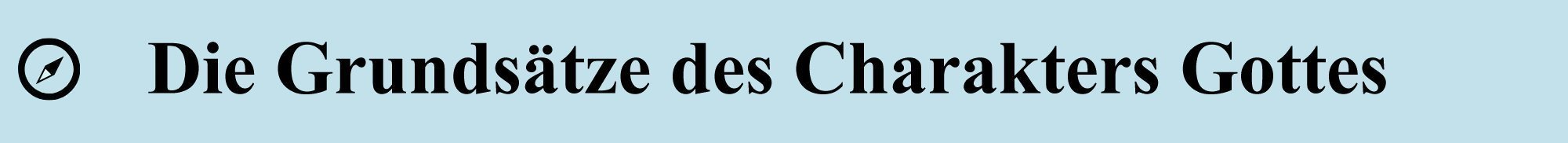 Die beiden Spiegel
1. Korinther 13:12
2. Korinther 3:17-18
Jakobus 1:23
[Speaker Notes: Diese Folie enthält das Bild „Die Prinzipien des Charakters Gottes“. In einer interaktiven Version könnten Hyperlinks oder Klick-Events eingebaut werden, um die jeweilige Bibelverse anzuzeigen.]
Matthäus 3:17
Und siehe, eine Stimme vom Himmel herab sprach: Dies ist mein lieber Sohn, an welchem ich Wohlgefallen habe. (Luth.1912)
Und siehe, eine Stimme kommt aus den Himmeln, welche spricht: Dieser ist mein geliebter Sohn, an welchem ich Wohlgefallen gefunden habe. (ELB)
Und siehe, eine Stimme kam vom Himmel, die sprach: Dies ist mein lieber Sohn, an dem ich Wohlgefallen habe! (Schl)
Sprüche 17:6
Der Alten Krone sind Kindeskinder, und der Kinder Ehre sind ihre Väter. (Luth.)
Kindeskinder sind die Krone der Alten, und der Kinder Schmuck sind ihre Väter. (Elb.)
Kindeskinder sind eine Krone der Alten, und der Kinder Ehre sind ihre Väter. (Schl.)
Sprüche 30:19
des Adlers Weg am Himmel, der Schlange Weg auf einem Felsen, des Schiffes Weg mitten im Meer und eines Mannes Weg an einer Jungfrau. (Luth.)
der Weg des Adlers am Himmel, der Weg einer Schlange auf dem Felsen, der Weg eines Schiffes im Herzen des Meeres, und der Weg eines Mannes mit einer Jungfrau. (Elb.)
des Adlers Weg am Himmel, der Schlange Weg auf einem Felsen, des Schiffes Weg mitten im Meer und des Mannes Weg bei einem Mädchen. (Schl.)
Es gibt drei Dinge, die zu wunderbar für mich sind, um sie zu verstehen – nein, vier! Wie ein Adler durch den Himmel gleitet. Wie eine Schlange auf einen Felsen kriecht. Wie ein Schiff seinen Weg über den wogenden Ozean findet. Wie die Liebe zwischen einem Mann und einem Mädchen wächst. (TLB)
Epheser 5:22-24
22 Die Weiber seien untertan ihren Männern als dem HERRN. 23 Denn der Mann ist des Weibes Haupt, gleichwie auch Christus das Haupt ist der Gemeinde, und er ist seines Leibes Heiland. 24 Aber wie nun die Gemeinde ist Christo untertan, also auch die Weiber ihren Männern in allen Dingen. (Luth.)
22 Ihr Weiber, [seid unterwürfig] euren eigenen Männern, als dem Herrn. 23 Denn der Mann ist das Haupt des Weibes, wie auch der Christus das Haupt der Versammlung ist; er ist des Leibes Heiland. 24 Aber gleichwie die Versammlung dem Christus unterworfen ist, also auch die Weiber ihren Männern in allem. (Elb.)
22 Die Frauen seien ihren eigenen Männern untertan, als dem Herrn; 23 denn der Mann ist des Weibes Haupt, wie auch Christus das Haupt der Gemeinde ist; er ist des Leibes Retter. 24 Wie nun die Gemeinde Christus untertan ist, so seien es auch die Frauen ihren eigenen Männern in allem. (Schl.)
Jeremia 9:23-24
23 sondern wer sich rühmen will, der rühme sich des, daß er mich wisse und kenne, daß ich der HERR bin, der Barmherzigkeit, Recht und Gerechtigkeit übt auf Erden; denn solches gefällt mir, spricht der HERR.24 Siehe, es kommt die Zeit, spricht der HERR, daß ich heimsuchen werde alle, die Beschnittenen mit den Unbeschnittenen: (Luth.)
23 So spricht Jehova: Der Weise rühme sich nicht seiner Weisheit, und der Starke rühme sich nicht seiner Stärke, der Reiche rühme sich nicht seines Reichtums; 24 sondern wer sich rühmt, rühme sich dessen: Einsicht zu haben und mich zu erkennen, daß ich Jehova bin, der Güte, Recht und Gerechtigkeit übt auf der Erde; denn daran habe ich Gefallen, spricht Jehova. (Elb.)
23 So spricht der HERR: Der Weise rühme sich nicht seiner Weisheit, der Starke rühme sich nicht seiner Stärke, der Reiche rühme sich nicht seines Reichtums 24 sondern wer sich rühmen will, der rühme sich dessen, daß er Einsicht habe und mich erkenne, daß ich der HERR bin, der Barmherzigkeit, Recht und Gerechtigkeit übt auf Erden! Denn an solchem habe ich Wohlgefallen, spricht der HERR.  (Schl.)
Epheser 1:6
zu Lob seiner herrlichen Gnade, durch welche er uns hat angenehm gemacht in dem Geliebten, (Luth.)
zum Preise der Herrlichkeit seiner Gnade, worin er uns begnadigt hat in dem Geliebten, (Elb.)
zum Preise der Herrlichkeit seiner Gnade, mit welcher er uns begnadigt hat in dem Geliebten; (Schl.)
Nun gebührt Gott alles Lob für seine wunderbare Güte uns gegenüber und die Gunst, die er uns erwiesen hat, weil wir zu seinem geliebten Sohn gehören. (TLB)
1.Mose 1:26
Und Gott sprach: Laßt uns Menschen machen, ein Bild, das uns gleich sei, die da herrschen über die Fische im Meer und über die Vögel unter dem Himmel und über das Vieh und über die ganze Erde und über alles Gewürm, das auf Erden kriecht. (Luth.)
Und Gott sprach: Lasset uns Menschen machen in unserem Bilde, nach unserem Gleichnis; und sie sollen herrschen über die Fische des Meeres und über das Gevögel des Himmels und über das Vieh und über die ganze Erde und über alles Gewürm, das sich auf der Erde regt! (Elb.)
Und Gott sprach: Wir wollen Menschen machen nach unserm Bild uns ähnlich; die sollen herrschen über die Fische im Meer und über die Vögel des Himmels und über das Vieh auf der ganzen Erde, auch über alles, was auf Erden kriecht! (Schl.)
1.Mose 3:17
Und zu Adam sprach er: Dieweil du hast gehorcht der Stimme deines Weibes und hast gegessen von dem Baum, davon ich dir gebot und sprach: Du sollst nicht davon essen, verflucht sei der Acker um deinetwillen, mit Kummer sollst du dich darauf nähren dein Leben lang. (Luth.)
Und zu Adam sprach er: Weil du auf die Stimme deines Weibes gehört und gegessen hast von dem Baume, von dem ich dir geboten und gesprochen habe: Du sollst nicht davon essen, so sei der Erdboden verflucht um deinetwillen: mit Mühsal sollst du davon essen alle Tage deines Lebens; (Elb.)
Und zu Adam sprach er: Dieweil du gehorcht hast der Stimme deines Weibes und von dem Baum gegessen, davon ich dir gebot und sprach: «Du sollst nicht davon essen», verflucht sei der Erdboden um deinetwillen, mit Mühe sollst du dich davon nähren dein Leben lang; (Schl.)
1.Mose 9:2
Furcht und Schrecken vor euch sei über alle Tiere auf Erden und über alle Vögel unter dem Himmel, über alles, was auf dem Erdboden kriecht, und über alle Fische im Meer; in eure Hände seien sie gegeben. (Luth.)
und die Furcht und der Schrecken vor euch sei auf allem Getier der Erde und auf allem Gevögel des Himmels! Alles, was sich auf dem Erdboden regt, und alle Fische des Meeres, in eure Hände sind sie gegeben:  (Elb.)
Furcht und Schrecken vor euch soll kommen über alle Tiere der Erde und über alle Vögel des Himmels, über alles, was auf Erden kriecht, und über alle Fische im Meer; in eure Hände seien sie gegeben!  (Schl.)
1.Mose 4:10-14
Er aber sprach: Was hast du getan? Die Stimme des Bluts deines Bruders schreit zu mir von der Erde. 11 Und nun verflucht seist du auf der Erde, die ihr Maul hat aufgetan und deines Bruders Blut von deinen Händen empfangen. 12 Wenn du den Acker bauen wirst, soll er dir hinfort sein Vermögen nicht geben. Unstet und flüchtig sollst du sein auf Erden. 13 Kain aber sprach zu dem HERRN: Meine Sünde ist größer, denn daß sie mir vergeben werden möge. 14 Siehe, du treibst mich heute aus dem Lande, und ich muß mich vor deinem Angesicht verbergen und muß unstet und flüchtig sein auf Erden. So wird mir's gehen, daß mich totschlage, wer mich findet. (Luth.)
Und er sprach: Was hast du getan! Horch! Das Blut deines Bruders schreit zu mir vom Erdboden her. 11 Und nun, verflucht seiest du von dem Erdboden hinweg, der seinen Mund aufgetan hat, das Blut deines Bruders von deiner Hand zu empfangen! 12 Wenn du den Erdboden bebaust, soll er dir hinfort seine Kraft nicht geben; unstet und flüchtig sollst du sein auf der Erde. 13 Und Kain sprach zu Jehova: Zu groß ist meine Strafe, um sie zu tragen. 14 Siehe, du hast mich heute von der Fläche des Erdbodens vertrieben, und ich werde verborgen sein vor deinem Angesicht und werde unstet und flüchtig sein auf der Erde; und es wird geschehen: wer irgend mich findet, wird mich erschlagen. (Elb.)
Er aber sprach: Was hast du getan? Die Stimme des Blutes deines Bruders schreit zu mir von der Erde! 11 Und nun sollst du verbannt sein aus dem Land, das seinen Mund aufgetan hat, das Blut deines Bruders zu empfangen von deiner Hand! 12 Wenn du das Land bebaust, soll es dir fortan sein Vermögen nicht mehr geben; unstät und flüchtig sollst du sein auf Erden! 13 Kain sprach zum HERRN: Meine Schuld ist zu groß zum Tragen! 14 Siehe, du treibst mich heute aus dem Lande, und ich muß mich vor deinem Angesicht verbergen und unstät und flüchtig sein auf Erden. Und es wird geschehen, daß mich totschlägt, wer mich findet. (Schl.)
Römer 8:20-22
20 Sintemal die Kreatur unterworfen ist der Eitelkeit ohne ihren Willen, sondern um deswillen, der sie unterworfen hat, auf Hoffnung. 21 Denn auch die Kreatur wird frei werden vom Dienst des vergänglichen Wesens zu der herrlichen Freiheit der Kinder Gottes. 22 Denn wir wissen, daß alle Kreatur sehnt sich mit uns und ängstet sich noch immerdar. (Luth.)
20 Denn die Schöpfung ist der Nichtigkeit unterworfen worden (nicht mit Willen, sondern um deswillen, der sie unterworfen hat), auf Hoffnung, 21 daß auch selbst die Schöpfung freigemacht werden wird von der Knechtschaft des Verderbnisses zu der Freiheit der Herrlichkeit der Kinder Gottes. 22 Denn wir wissen, daß die ganze Schöpfung zusammen seufzt und zusammen in Geburtswehen liegt bis jetzt. (Elb.)
20 Die Kreatur ist nämlich der Vergänglichkeit unterworfen, nicht freiwillig, sondern durch den, der sie unterworfen hat, auf Hoffnung hin, 21 daß auch sie selbst, die Kreatur, befreit werden soll von der Knechtschaft der Sterblichkeit zur Freiheit der Herrlichkeit der Kinder Gottes. 22 Denn wir wissen, daß die ganze Schöpfung mitseufzt und mit in Wehen liegt bis jetzt;  (Schl.)
20 Denn die Schöpfung ist der Vergänglichkeit unterworfen worden, nicht durch ihren Willen, sondern durch den, der sie unterworfen hat, auf Hoffnung hin, 21 dass auch die Schöpfung selbst befreit werden soll von der Knechtschaft der Vergänglichkeit zur Freiheit der Herrlichkeit der Kinder Gottes. 22 Denn wir wissen, dass die ganze Schöpfung gemeinsam seufzt und gemeinsam in Geburtswehen liegt bis zum heutigen Tag. ( YLT)
Hiob 20:27-29
27 Der Himmel wird seine Missetat eröffnen, und die Erde wird sich gegen ihn setzen. 28 Das Getreide in seinem Hause wird weggeführt werden, zerstreut am Tage seines Zorns. 29 Das ist der Lohn eines gottlosen Menschen bei Gott und das Erbe, das ihm zugesprochen wird von Gott. (Luth.)
27 Der Himmel wird seine Ungerechtigkeit enthüllen, und die Erde sich wider ihn erheben. 28 Der Ertrag seines Hauses wird weggeführt werden, wird zerrinnen am Tage seines Zornes. - 29 Das ist das Teil des gesetzlosen Menschen von Gott und das von Gott ihm zugesprochene Los. (Elb.)
27 Der Himmel wird seine Schuld offenbaren und die Erde sich wider ihn empören. 28 Der Reichtum seines Hauses fährt dahin, muß zerrinnen am Tage seines Zornes. 29 Das ist des gottlosen Menschen Teil von Gott, das Erbe, das Gott ihm zugesprochen hat. (Schl.)
3.Mose 18:25
und das Land ist dadurch verunreinigt. Und ich will ihre Missetat an ihnen heimsuchen, daß das Land seine Einwohner ausspeie. (Luth.)
Und das Land wurde verunreinigt, und ich suchte seine Ungerechtigkeit an ihm heim, und das Land spie seine Bewohner aus. (Elb.)
Und dadurch ist das Land verunreinigt worden. Darum will ich ihre Missetat an ihm heimsuchen, daß das Land seine Einwohner ausspeie. (Schl.)
1.Mose 6:11-13
Aber die Erde war verderbt vor Gottes Augen und voll Frevels. 12 Da sah Gott auf die Erde, und siehe, sie war verderbt; denn alles Fleisch hatte seinen Weg verderbt auf Erden. 13 Da sprach Gott zu Noah: Alles Fleisches Ende ist vor mich gekommen; denn die Erde ist voll Frevels von ihnen; und siehe da, ich will sie verderben mit der Erde. (Luth.)
Und die Erde war verderbt vor Gott, und die Erde war voll Gewalttat. 12 Und Gott sah die Erde, und siehe, sie war verderbt; denn alles Fleisch hatte seinen Weg verderbt auf Erden. 13 Und Gott sprach zu Noah: Das Ende alles Fleisches ist vor mich gekommen; denn die Erde ist voll Gewalttat durch sie; und siehe, ich will sie verderben mit der Erde. (Elb.)
Aber die Erde war verderbt vor Gott und mit Frevel erfüllt. 12 Und Gott sah die Erde, und siehe, sie war verderbt; denn alles Fleisch hatte seinen Weg auf Erden verderbt. 13 Da sprach Gott zu Noah: Alles Fleisches Ende ist vor mich gekommen; denn die Erde ist durch sie mit Frevel erfüllt, und siehe, ich will sie samt der Erde vertilgen. (Schl.)
Sacharja 2:5
Und ich will, spricht der HERR, eine feurige Mauer umher sein und will mich herrlich darin erzeigen. (Luth. Sacharja 2:9)
Und ich, spricht Jehova, werde ihm eine feurige Mauer sein ringsum, und werde zur Herrlichkeit sein in seiner Mitte. (Elb.)
und ich selbst, spricht der HERR, will eine feurige Mauer um sie her und Herrlichkeit in ihrer Mitte sein.(Schl.)
Jesaja 58:12
und soll durch dich gebaut werden, was lange wüst gelegen ist; und wirst Grund legen, der für und für bleibe; und sollst heißen: Der die Lücken verzäunt und die Wege bessert, daß man da wohnen möge. (Luth.)
Und die aus dir kommen, werden die uralten Trümmer aufbauen; die Grundmauern vergangener Geschlechter wirst du aufrichten; und du wirst genannt werden: Vermaurer der Lücken, Wiederhersteller bewohnbarer Straßen. (Elb.)
Und man wird auf deinen Antrieb die Trümmer der Vorzeit wieder bauen, du wirst die Gründungen früherer Geschlechter wieder aufrichten; und man wird dich nennen Breschenvermaurer, Wiederhersteller bewohnbarer Straßen. (Schl.)
Jesaja 30:12​
Darum spricht der Heilige Israels also: Weil ihr dies Wort verwerft und verlaßt euch auf Frevel und Mutwillen und trotzt darauf, (Luth.)
Darum, so spricht der Heilige Israels: Weil ihr dieses Wort verwerfet und auf Bedrückung und Verdrehung vertrauet und euch darauf stützet, (Elb.)
Deswegen spricht der Heilige Israels also: Weil ihr dieses Wort verwerft und euch auf Gewalttätigkeit und Verdrehung verlasset und euch darauf stützt, (Schl.)
Hiob 16:11,14
11 Gott hat mich übergeben dem Ungerechten und hat mich in der Gottlosen Hände kommen lassen.4 Er hat mir eine Wunde über die andere gemacht; er ist an mich gelaufen wie ein Gewaltiger. (Luth.)
11 Gott gab mich preis dem Ungerechten, und in die Hände der Gesetzlosen stürzte er mich.14 Er durchbrach mich, Bruch auf Bruch; er rannte wider mich, wie ein Held. (Elb.)
11 Gott hat mich den Buben preisgegeben und den Händen der Gottlosen überliefert. 14 Er hat mir eine Wunde um die andere zugefügt, ist gegen mich angelaufen wie ein Held. (Schl.)
Hiob 1:10-12
10 Hast du doch ihn, sein Haus und alles, was er hat, ringsumher verwahrt. Du hast das Werk seiner Hände gesegnet, und sein Gut hat sich ausgebreitet im Lande. 11 Aber recke deine Hand aus und taste an alles, was er hat: was gilt's, er wird dir ins Angesicht absagen? 12 Der HERR sprach zum Satan: Siehe, alles, was er hat, sei in deiner Hand; nur an ihn selbst lege deine Hand nicht. Da ging der Satan aus von dem HERRN. (Luth.)
10 Hast du nicht selbst ihn und sein Haus und alles, was er hat, ringsum eingezäunt? Du hast das Werk seiner Hände gesegnet, und sein Besitztum hat sich ausgebreitet im Lande. 11 Aber strecke einmal deine Hand aus und taste alles an, was er hat, ob er sich nicht offen von dir lossagen wird. 12 Da sprach Jehova zum Satan: Siehe, alles, was er hat, ist in deiner Hand; nur nach ihm strecke deine Hand nicht aus. Und der Satan ging von dem Angesicht Jehovas hinweg. (Elb.)
10 Hast du nicht einen Schutzwall errichtet für ihn, für sein Haus und für alles, was er hat, ringsum? 11 Die Werke seiner Hände hast du gesegnet, und sein Besitz hat sich im Lande ausgebreitet. Und dennoch, strecke doch deine Hand aus und schlage alles, was er hat, wenn nicht: in dein Angesicht wird er dich segnen!‘ 12 Und Jehova sprach zum Widersacher: Siehe, alles, was er hat, ist in deiner Hand, nur strecke deine Hand nicht nach ihm aus. Und der Widersacher ging hinaus aus dem Angesicht Jehovas. (YLT)
Hiob 2:3-7
3 Der HERR sprach zu dem Satan: Hast du nicht acht auf meinen Knecht Hiob gehabt? Denn es ist seinesgleichen im Lande nicht, schlecht und recht, gottesfürchtig und meidet das Böse und hält noch fest an seiner Frömmigkeit; du aber hast mich bewogen, daß ich ihn ohne Ursache verderbt habe.4 Der Satan antwortete dem HERRN und sprach: Haut für Haut; und alles was ein Mann hat, läßt er für sein Leben.5 Aber recke deine Hand aus und taste sein Gebein und Fleisch an: was gilt's, er wird dir ins Angesicht absagen? 6 Der HERR sprach zu dem Satan: Siehe da, er ist in deiner Hand; doch schone seines Lebens! 7 Da fuhr der Satan aus vom Angesicht des HERRN und schlug Hiob mit bösen Schwären von der Fußsohle an bis auf seinen Scheitel. (Luth.)
3 Und Jehova sprach zum Satan: Hast du achtgehabt auf meinen Knecht Hiob? denn seinesgleichen ist kein Mann auf Erden, vollkommen und rechtschaffen, gottesfürchtig und das Böse meidend; und noch hält er fest an seiner Vollkommenheit, wiewohl du mich wider ihn gereizt hast, ihn ohne Ursache zu verschlingen. 4 Und der Satan antwortete Jehova und sprach: Haut um Haut, ja, alles, was der Mensch hat, gibt er um sein Leben. 5 Aber strecke einmal deine Hand aus und taste sein Gebein und sein Fleisch an, ob er sich nicht offen von dir lossagen wird. 6 Und Jehova sprach zum Satan: Siehe, er ist in deiner Hand; nur schone seines Lebens. 7 Und der Satan ging von dem Angesicht Jehovas hinweg, und er schlug Hiob mit bösen Geschwüren, von seiner Fußsohle bis zu seinem Scheitel. (Elb.)
3 Und Jehova sprach zum Widersacher: Hast du dein Herz auf meinen Knecht Hiob gerichtet, weil es im Lande keinen wie ihn gibt, einen Mann, vollkommen und aufrichtig, gottesfürchtig und das Böse meidend? Und doch hält er an seiner Frömmigkeit fest, und du reizt mich gegen ihn, um ihn umsonst zu verschlingen! 4 Und der Widersacher antwortete Jehova und sprach: Haut für Haut, und alles, was ein Mensch hat, gibt er für sein Leben. 5 Doch strecke doch deine Hand aus und schlage ihm aufs Gebein und aufs Fleisch! Wenn nicht, dann wird er dich ins Angesicht segnen! 6 Und Jehova sprach zum Widersacher: Siehe, er ist in deiner Hand; nur für sein Leben sorge! 7 Und der Widersacher ging fort vom Angesicht Jehovas und schlug Hiob mit einem bösen Geschwür von der Fußsohle bis zum Scheitel. ( YLT)
Psalm 50:21
Das tust du, und ich schweige; da meinst du, ich werde sein gleichwie du. Aber ich will dich strafen und will dir's unter Augen stellen. (Luth.)
Solches hast du getan, und ich schwieg; du dachtest, ich sei ganz wie du. Ich werde dich strafen und es dir vor Augen stellen.„ (Elb.)
Das hast du getan, und ich habe geschwiegen; da meintest du, ich sei gleich wie du; aber ich will dich strafen und es dir vor Augen stellen!  (Schl.)
1 Samuel 15:21-22
21 Aber das Volk hat vom Raub genommen, Schafe und Rinder, das Beste unter dem Verbannten, dem HERRN deinem Gott, zu opfern in Gilgal. 22 Samuel aber sprach: Meinst du, daß der HERR Lust habe am Opfer und Brandopfer gleich wie am Gehorsam gegen die Stimme des HERRN? Siehe, Gehorsam ist besser denn Opfer, und Aufmerken besser denn das Fett von Widdern; (Luth.)
21 Aber das Volk hat von der Beute genommen: Klein- und Rindvieh, das Vorzüglichste des Verbannten, um Jehova, deinem Gott, zu opfern in Gilgal. 22 Und Samuel sprach zu Saul: Hat Jehova Lust an Brandopfern und Schlachtopfern, wie daran, daß man der Stimme Jehovas gehorcht? Siehe, Gehorchen ist besser als Schlachtopfer, Aufmerken besser als das Fett der Widder. (Elb.)
21 Aber das Volk hat von der Beute genommen, Schafe und Rinder, das Beste des Gebannten, um es dem HERRN, deinem Gott, zu opfern in Gilgal! 22 Samuel aber sprach: Hat der HERR Wohlgefallen an Opfern und Brandopfern gleichwie am Gehorsam gegen die Stimme des HERRN? Siehe, Gehorsam ist besser denn Opfer und Aufmerken besser als das Fett von Widdern! (Schl.)
1.Mose 4:12-14
12 Wenn du den Acker bauen wirst, soll er dir hinfort sein Vermögen nicht geben. Unstet und flüchtig sollst du sein auf Erden. 13 Kain aber sprach zu dem HERRN: Meine Sünde ist größer, denn daß sie mir vergeben werden möge.14 Siehe, du treibst mich heute aus dem Lande, und ich muß mich vor deinem Angesicht verbergen und muß unstet und flüchtig sein auf Erden. So wird mir's gehen, daß mich totschlage, wer mich findet.  (Luth.)
12 Wenn du den Erdboden bebaust, soll er dir hinfort seine Kraft nicht geben; unstet und flüchtig sollst du sein auf der Erde. 13 Und Kain sprach zu Jehova: Zu groß ist meine Strafe, um sie zu tragen. 14 Siehe, du hast mich heute von der Fläche des Erdbodens vertrieben, und ich werde verborgen sein vor deinem Angesicht und werde unstet und flüchtig sein auf der Erde; und es wird geschehen: wer irgend mich findet, wird mich erschlagen. (Elb.)
12 Wenn du den Erdboden bearbeitest , gibt er dir nichts von seiner Kraft; ein Wanderer, ein Zitterer bist du auf der Erde.‘ 13 Und Kain sprach zu Jehova: Meine Strafe ist größer, als dass ich sie ertrage. 14 Siehe, du hast mich heute von der Fläche des Erdbodens vertrieben, und vor deinem Angesicht habe ich mich verborgen; und ein Wanderer, ein Zitterer, bin ich auf der Erde gewesen, und es ist so gewesen – jeder, der mich fand, tötete mich.‘ ( YLT)
1.Johannes 4:8
Wer nicht liebhat, der kennt Gott nicht; denn Gott ist Liebe. (Luth.)
Aber wenn ein Mensch nicht liebevoll und freundlich ist, zeigt das, dass er Gott nicht kennt – denn Gott ist Liebe. (TLB)
Wer nicht liebt, kennt Gott nicht; denn Gott ist Liebe. (Schl.)
Johannes 14:9
Jesus spricht zu ihm: So lange bin ich bei euch, und du kennst mich nicht, Philippus? Wer mich sieht, der sieht den Vater; wie sprichst du denn: Zeige uns den Vater? (Luth.)
Jesus antwortete: „Weißt du noch immer nicht, wer ich bin, Philippus, auch nach all der Zeit, die ich bei euch bin? Wer mich gesehen hat, hat den Vater gesehen! Warum also willst du ihn sehen?“ (TLB)
Spricht Jesus zu ihm: So lange Zeit bin ich bei euch, und du kennst mich noch nicht? Philippus, wer mich gesehen hat, der hat den Vater gesehen! Wie kannst du sagen: Zeige uns den Vater? (Schl.)
Johannes 17:6
Ich habe deinen Namen offenbart den Menschen, die du mir von der Welt gegeben hast. Sie waren dein, und du hast sie mir gegeben, und sie haben dein Wort behalten. ( Luth.)
Ich habe deinen Namen geoffenbart den Menschen, die du mir aus der Welt gegeben hast. Dein waren sie, und mir hast du sie gegeben, und sie haben dein Wort bewahrt. (Elb.)
Ich habe deinen Namen den Menschen geoffenbart, die du mir aus der Welt gegeben hast; sie waren dein, und du hast sie mir gegeben, und sie haben dein Wort bewahrt. (Schl.)
„Ich habe diesen Männern alles über dich erzählt. Sie waren in der Welt, aber dann hast du sie mir gegeben. Tatsächlich waren sie immer dein, und du hast sie mir gegeben; und sie haben dir gehorcht. (TLB)
Matthäus 11:27
Alle Dinge sind mir übergeben von meinem Vater. Und niemand kennet den Sohn denn nur der Vater; und niemand kennet den Vater denn nur der Sohn und wem es der Sohn will offenbaren. (Luth.)
Alles ist mir übergeben von meinem Vater; und niemand erkennt den Sohn, als nur der Vater, noch erkennt jemand den Vater, als nur der Sohn, und wem irgend der Sohn ihn offenbaren will. (Elb.)
Alles ist mir von meinem Vater übergeben worden, und niemand erkennt den Sohn, als nur der Vater; und niemand erkennt den Vater, als nur der Sohn und wem der Sohn es offenbaren will.(Schl.)
1. Timotheus 3:16
Und kündlich groß ist das gottselige Geheimnis: Gott ist offenbart im Fleisch, gerechtfertigt im Geist, erschienen den Engeln, gepredigt den Heiden, geglaubt von der Welt, aufgenommen in die Herrlichkeit. (Luth.)
Und anerkannt groß ist das Geheimnis der Gottseligkeit: Gott ist geoffenbart worden im Fleische, gerechtfertigt im Geiste, gesehen von den Engeln, gepredigt unter den Nationen, geglaubt in der Welt, aufgenommen in Herrlichkeit. (Elb.)
Und anerkannt groß ist das Geheimnis der Gottseligkeit: Gott ist geoffenbart im Fleisch, gerechtfertigt im Geist, erschienen den Engeln, gepredigt unter den Heiden, geglaubt in der Welt, aufgenommen in Herrlichkeit. ( Schl.)
Psalm 40:9-10
9 Deinen Willen, mein Gott, tue ich gern, und dein Gesetz habe ich in meinem Herzen. 10 Ich will predigen die Gerechtigkeit in der großen Gemeinde; siehe, ich will mir meinen Mund nicht stopfen lassen, HERR, das weißt du. (Luth.)
9 Ich habe die Gerechtigkeit verkündet in der großen Versammlung; siehe, meine Lippen hemmte ich nicht - Jehova, du weißt es! 10 Deine Gerechtigkeit habe ich nicht verborgen im Innern meines Herzens; deine Treue und deine Rettung habe ich ausgesprochen, deine Güte und deine Wahrheit nicht verhehlt vor der großen Versammlung. (Elb.)
9 Ich habe die Gerechtigkeit verkündet in der großen Versammlung; siehe, meine Lippen hemmte ich nicht - Jehova, du weißt es! 10 Deine Gerechtigkeit habe ich nicht verborgen im Innern meines Herzens; deine Treue und deine Rettung habe ich ausgesprochen, deine Güte und deine Wahrheit nicht verhehlt vor der großen Versammlung. ( Schl.)
Johannes 3:16
Also hat Gott die Welt geliebt, daß er seinen eingeborenen Sohn gab, auf daß alle, die an ihn glauben, nicht verloren werden, sondern das ewige Leben haben. (Luth.)
Denn also hat Gott die Welt geliebt, daß er seinen eingeborenen Sohn gab, auf daß jeder, der an ihn glaubt, nicht verloren gehe, sondern ewiges Leben habe. (Elb.)
Denn Gott hat die Welt so geliebt, daß er seinen eingeborenen Sohn gab, damit jeder, der an ihn glaubt, nicht verloren gehe, sondern ewiges Leben habe. (Schl.)
Denn so sehr hat Gott die Welt geliebt, dass er seinen einzigen Sohn [ a ]  gab, damit jeder, der an ihn glaubt, nicht verloren geht, sondern ewiges Leben hat. (TLB)
[ a ] sein einziger Sohn oder „der einzigartige Sohn Gottes“. So auch in Vers 18.
Lukas 9:23
Da sprach er zu ihnen allen: Wer mir folgen will, der verleugne sich selbst und nehme sein Kreuz auf sich täglich und folge mir nach.( Luth.)
Er sprach aber zu allen: Wenn jemand mir nachkommen will, der verleugne sich selbst und nehme sein Kreuz auf täglich und folge mir nach. (Elb.)
Er sprach aber zu allen: Will jemand mir nachkommen, so verleugne er sich selbst und nehme sein Kreuz auf sich täglich und folge mir nach. (Schl.)
Dann sagte er zu allen: „Wer mir nachfolgen will, muss seine eigenen Wünsche und Bequemlichkeiten zurückstellen, täglich sein Kreuz mit sich tragen und mir nahe bleiben! (TLB)
1. Korinther 2:2
Denn ich hielt mich nicht dafür, daß ich etwas wüßte unter euch, als allein Jesum Christum, den Gekreuzigten.(Luth.)
Denn ich hielt nicht dafür, etwas unter euch zu wissen, als nur Jesum Christum und ihn als gekreuzigt. (Elb.)
Denn ich hatte mir vorgenommen, unter euch nichts anderes zu wissen, als nur Jesus Christus, und zwar als Gekreuzigten. (Schl.)
Galater 2:20
Ich lebe aber; doch nun nicht ich, sondern Christus lebt in mir. Denn was ich jetzt lebe im Fleisch, das lebe ich in dem Glauben des Sohnes Gottes, der mich geliebt hat und sich selbst für mich dargegeben. (Luth.)
ich bin mit Christo gekreuzigt, und nicht mehr lebe ich, sondern Christus lebt in mir; was ich aber jetzt lebe im Fleische, lebe ich durch Glauben, durch den an den Sohn Gottes, der mich geliebt und sich selbst für mich hingegeben hat. (Elb.)
Und nicht mehr lebe ich, sondern Christus lebt in mir; was ich aber jetzt im Fleische lebe, das lebe ich im Glauben an den Sohn Gottes, der mich geliebt und sich selbst für mich hingegeben hat.  (Schl.)
Judas 1:16
Diese murren und klagen immerdar und wandeln dabei nach ihren Lüsten; und ihr Mund redet stolze Worte, und achten das Ansehen der Person um Nutzens willen. ( Lluth.)
Diese sind Murrende, mit ihrem Lose Unzufriedene, die nach ihren Lüsten wandeln; und ihr Mund redet stolze Worte, und Vorteils halber bewundern sie Personen. (Elb.)
Das sind Unzufriedene, die mit ihrem Schicksal hadern und dabei nach ihren Lüsten wandeln; und ihr Mund redet übertriebene Worte, wenn sie dem Nutzen zuliebe ins Angesicht schmeicheln. Das sind Unzufriedene, die mit ihrem Schicksal hadern und dabei nach ihren Lüsten wandeln; und ihr Mund redet übertriebene Worte, wenn sie dem Nutzen zuliebe ins Angesicht schmeicheln. (Schl.)
Diese Männer sind ständige Nörgler, nie zufrieden und tun, was immer ihnen in den Sinn kommt. Sie sind großmäulige „Angeber“, und wenn sie anderen Respekt entgegenbringen, dann nur, um etwas von ihnen zurückzubekommen. (TLB)
Römer 15:3
Denn auch Christus hatte nicht an sich selber Gefallen, sondern wie geschrieben steht: "Die Schmähungen derer, die dich schmähen, sind auf mich gefallen.„ ( Luth.)
Denn auch der Christus hat nicht sich selbst gefallen, sondern wie geschrieben steht: "Die Schmähungen derer, die dich schmähen, sind auf mich gefallen.„ (Elb.)
Denn auch Christus hatte nicht an sich selbst Gefallen, sondern wie geschrieben steht: «Die Schmähungen derer, die dich geschmäht haben, sind auf mich gefallen.» ( Schl.)
Hebräer 6:4-6
4 Denn es ist unmöglich, die, so einmal erleuchtet sind und geschmeckt haben die himmlische Gabe und teilhaftig geworden sind des heiligen Geistes 5 und geschmeckt haben das gütige Wort Gottes und die Kräfte der zukünftigen Welt, 6 wo sie abfallen, wiederum zu erneuern zur Buße, als die sich selbst den Sohn Gottes wiederum kreuzigen und für Spott halten. ( Luth.)
4 Denn es ist unmöglich, diejenigen, welche einmal erleuchtet waren und geschmeckt haben die himmlische Gabe, und teilhaftig geworden sind des Heiligen Geistes, 5 und geschmeckt haben das gute Wort Gottes und die Wunderwerke des zukünftigen Zeitalters, 6 und abgefallen sind, wiederum zur Buße zu erneuern, indem sie den Sohn Gottes für sich selbst kreuzigen und ihn zur Schau stellen. (Elb.)
4 Denn es ist unmöglich, die, welche einmal erleuchtet worden sind und die himmlische Gabe geschmeckt haben und des heiligen Geistes teilhaftig geworden sind 5 und das gute Wort Gottes, dazu Kräfte der zukünftigen Welt geschmeckt haben, 6 wenn sie dann abgefallen sind, wieder zu erneuern zur Buße, während sie sich selbst den Sohn Gottes wiederum kreuzigen und zum Gespött machen! ( Schl.)
Römer 6:21
Was hattet ihr nun zu der Zeit für Frucht? Welcher ihr euch jetzt schämet; denn ihr Ende ist der Tod. ( Luth.)
Welche Frucht hattet ihr denn damals von den Dingen, deren ihr euch jetzt schämet? denn das Ende derselben ist der Tod. (Elb.)
Was hattet ihr nun damals für Frucht? Solche, deren ihr euch jetzt schämet; denn das Ende derselben ist der Tod. ( Schl.)
Und was war das Ergebnis? Offensichtlich nicht gut, denn Sie schämen sich jetzt, auch nur an die Dinge zu denken, die Sie früher getan haben, denn sie alle enden mit ewiger Verdammnis. (TLB)
Jakobus 1:15
Darnach, wenn die Lust empfangen hat, gebiert sie die Sünde; die Sünde aber, wenn sie vollendet ist, gebiert sie den Tod. (Luth.)
Danach, wenn die Lust empfangen hat, gebiert sie die Sünde; die Sünde aber, wenn sie vollendet ist, gebiert den Tod. (Elb.)
Darnach, wenn die Lust empfangen hat, gebiert sie die Sünde; die Sünde aber, wenn sie vollendet ist, gebiert den Tod. (Schl.)
Wenn dann die Begierde empfangen hat, bringt sie die Sünde hervor; die Sünde aber, wenn sie vollendet ist, bringt den Tod hervor. ( KJV)
Psalm 34:21
Den Gottlosen wird das Unglück töten; und die den Gerechten hassen, werden Schuld haben. (Luth. Psalm 34:22)
Den Gesetzlosen wird das Böse töten; und die den Gerechten hassen, werden büßen. (Elb.)
Den Gottlosen wird die Bosheit töten, und die den Gerechten hassen, müssen es büßen. (Schl.)
Psalm 94:23
Und er wird ihnen ihr Unrecht vergelten und wird sie um ihre Bosheit vertilgen; der HERR, unser Gott, wird sie vertilgen. (Luth.)
Und er läßt ihre Ungerechtigkeit auf sie zurückkehren, und durch ihre Bosheit wird er sie vertilgen; vertilgen wird sie Jehova, unser Gott. (Elb.)
Und er ließ ihr Unrecht auf sie selber fallen, und er wird sie durch ihre eigene Bosheit vertilgen; der HERR, unser Gott, wird sie vertilgen. (Schl.)
Sprüche 5:22
Seine eigenen Missetaten werden den Bösen treffen, und er wird mit den Stricken seiner Sünden festgehalten . ( KJV)
Der böse Mensch ist durch seine eigenen Sünden verdammt; sie sind wie Seile, die ihn fangen und festhalten. (TLB)
Seine eigenen Missetaten fangen den Bösen ein, und mit den Seilen seiner Sünde wird er festgehalten . ( YLT)
Jesaja 53:4-5
4 Fürwahr, er hat unsere Krankheit getragen und unsere Schmerzen auf sich geladen. Wir aber meinten, er sei geschlagen, von Gott geschlagen und gebeugt. 5 Aber er wurde um unserer Missetaten willen verwundet und um unserer Sünden willen zerschlagen. Die Strafe lag auf ihm, auf dass wir Frieden hätten, und durch seine Wunden sind wir geheilt. ( KJV)
4 Doch er trug unseren Kummer, unsere Sorgen drückten ihn nieder. Und wir dachten, seine Probleme seien eine Strafe Gottes für seine eigenen Sünden! 5 Aber er wurde für unsere Sünden verwundet und zerschlagen . Er wurde geschlagen, damit wir Frieden haben; er wurde ausgepeitscht – und wir wurden geheilt! (TLB)
4 Fürwahr, unsere Krankheiten hat er getragen, und unsere Schmerzen hat er auf sich geladen. Und wir hielten ihn für geplagt, von Gott geschlagen und niedergedrückt. 5 Und er ist durchbohrt wegen unserer Übertretungen, zerschlagen wegen unserer Sünden. Die Strafe liegt auf ihm, damit wir Frieden hätten, und durch seine Wunde ist uns Heilung zuteil geworden. ( YLT)
Psalm 22:14
Ich bin ausgeschüttet wie Wasser, alle meine Gebeine haben sich zertrennt; mein Herz ist in meinem Leibe wie zerschmolzen Wachs. (Luth. Psalm 22:15)
Wie Wasser bin ich hingeschüttet, und alle meine Gebeine haben sich zertrennt; wie Wachs ist geworden mein Herz, es ist zerschmolzen inmitten meiner Eingeweide. (Elb.)
Ich bin ausgeschüttet wie Wasser, und alle meine Glieder sind ausgerenkt. Mein Herz ist geworden wie Wachs, zerschmolzen in meinem Innern. ( Schl.)
Psalm 107:26
und sie gen Himmel fuhren und in den Abgrund fuhren, daß ihre Seele vor Angst verzagte, (Luth.)
Sie fahren hinauf zum Himmel, sinken hinab in die Tiefen; es zerschmilzt in der Not ihre Seele. (Elb.)
daß sie emporfuhren gen Himmel und hinabfuhren zur Tiefe und ihre Seele vor Angst verging; (Schl.)
Hesekiel 28:17-19
17 Und weil sich dein Herz erhebt, daß du so schön bist, und hast dich deine Klugheit lassen betrügen in deiner Pracht, darum will ich dich zu Boden stürzen und ein Schauspiel aus dir machen vor den Königen. 18 Denn du hast dein Heiligtum verderbt mit deiner großen Missetat und unrechtem Handel. Darum will ich ein Feuer aus dir angehen lassen, das dich soll verzehren, und will dich zu Asche machen auf der Erde, daß alle Welt zusehen soll. 19 Alle, die dich kennen unter den Heiden, werden sich über dich entsetzen, daß du so plötzlich bist untergegangen und nimmermehr aufkommen kannst. ( Luth.)
17 Dein Herz hat sich erhoben ob deiner Schönheit; du hast deine Weisheit um deines Glanzes willen verderbt. So habe ich dich auf die Erde geworfen und dich vor den Königen zum Schauspiel gemacht. 18 Mit deinen vielen Missetaten, durch die Ungerechtigkeit deines Handels, hast du deine Heiligtümer entweiht; da ließ ich Feuer von dir ausgehen, welches dich verzehrte, und ich habe dich auf Erden zu Asche gemacht vor den Augen aller, die dich sahen. 19 Alle, die dich kannten unter den Völkern, entsetzten sich über dich; du bist zum Schrecken geworden und bist dahin für immer! (Schl.)
17 Dein Herz war voller Stolz wegen all deiner Schönheit; du hast deine Weisheit verdorben um deiner Pracht willen. Deshalb habe ich dich zu Boden geworfen und dich hilflos den neugierigen Blicken der Könige ausgesetzt. 18 Du hast deine Heiligkeit durch Gier nach Gewinn befleckt; [a] deshalb habe ich aus deinen eigenen Taten Feuer hervorgebracht und dich vor den Augen aller, die dich beobachteten, auf der Erde zu Asche verbrennen lassen. 19 Alle, die dich kennen, sind entsetzt über dein Schicksal; du bist ein Beispiel des Schreckens; du bist für immer zerstört.‘“ (TLB)
[a] aus Gier nach Gewinn, wörtlich: „in der Ungerechtigkeit deines Gewerbes“. Ich brachte Feuer aus deinen eigenen Taten hervor, wörtlich: „Ich brachte Feuer aus deiner Mitte.“
Psalm 7:15-16
15 Siehe, der hat Böses im Sinn; mit Unglück ist er schwanger und wird Lüge gebären. 16 Er hat eine Grube gegraben und ausgehöhlt und ist in die Grube gefallen, die er gemacht hat, ( Luth.)
15 Er hat eine Grube gegraben und hat sie ausgehöhlt, und er ist in die Grube gefallen, die er gemacht hat. 16 Seine Mühsal wird zurückkehren auf sein Haupt, und auf seinen Scheitel wird herabstürzen seine Gewalttat. (Elb.)
15 Er hat eine Grube gegraben und ausgehöhlt und ist in die Grube gefallen, die er gemacht. 16 Das Unheil, das er angerichtet hat, kehrt auf sein eigenes Haupt zurück, und die Untat, die er begangen, fällt auf seinen Scheitel. (Schl.)
Römer 3:10-18
10 wie denn geschrieben steht: "Da ist nicht, der gerecht sei, auch nicht einer. 11 Da ist nicht, der verständig sei; da ist nicht, der nach Gott frage. 12 Sie sind alle abgewichen und allesamt untüchtig geworden. Da ist nicht, der Gutes tue, auch nicht einer. 13 Ihr Schlund ist ein offenes Grab; mit ihren Zungen handeln sie trüglich. Otterngift ist unter den Lippen;  14 ihr Mund ist voll Fluchens und Bitterkeit. 15 Ihre Füße sind eilend, Blut zu vergießen;  16 auf ihren Wegen ist eitel Schaden und Herzeleid, 17 und den Weg des Friedens wissen sie nicht. 18 Es ist keine Furcht Gottes vor ihren Augen.„ ( Luth.)
10 "Da ist kein Gerechter, auch nicht einer;  11 da ist keiner, der verständig sei; da ist keiner, der Gott suche. 12 Alle sind abgewichen, sie sind allesamt untauglich geworden; da ist keiner, der Gutes tue, da ist auch nicht einer." 13 "Ihr Schlund ist ein offenes Grab; mit ihren Zungen handelten sie trüglich." Otterngift ist unter ihren Lippen." 14 "Ihr Mund ist voll Fluchens und Bitterkeit." 15 "Ihre Füße sind schnell, Blut zu vergießen; 16 Verwüstung und Elend ist auf ihren Wegen, 17 und den Weg des Friedens haben sie nicht erkannt." (18 "Es ist keine Furcht Gottes vor ihren Augen.„ (Elb.)
10 wie geschrieben steht: «Es ist keiner gerecht, auch nicht einer; 11 es ist keiner verständig, keiner fragt nach Gott; 12 alle sind abgewichen, sie taugen alle zusammen nichts; es ist keiner, der Gutes tut, auch nicht einer! 13 Ihre Kehle ist ein offenes Grab, mit ihren Zungen trügen sie; Otterngift ist unter ihren Lippen; 14 ihr Mund ist voll Fluchens und Bitterkeit, 15 ihre Füße sind eilig, um Blut zu vergießen; 16 Verwüstung und Jammer bezeichnen ihre Bahn, 17 und den Weg des Friedens kennen sie nicht. 18 Es ist keine Gottesfurcht vor ihren Augen.» (Schl.)
Römer 8:7
Denn fleischlich gesinnt sein ist wie eine Feindschaft wider Gott, sintemal das Fleisch dem Gesetz Gottes nicht untertan ist; denn es vermag's auch nicht. ( Luth.)
weil die Gesinnung des Fleisches Feindschaft ist gegen Gott, denn sie ist dem Gesetz Gottes nicht untertan, denn sie vermag es auch nicht. (Elb.)
darum, weil die Gesinnung des Fleisches Feindschaft wider Gott ist; denn sie ist dem Gesetz Gottes nicht untertan, sie kann es auch nicht. (Schl.)
Jesaja 55:8-9
8 Denn meine Gedanken sind nicht eure Gedanken, und eure Wege sind nicht meine Wege, spricht der HERR; 9 sondern soviel der Himmel höher ist denn die Erde, so sind auch meine Wege höher denn eure Wege und meine Gedanken denn eure Gedanken.( Luth.)
8 Denn meine Gedanken sind nicht eure Gedanken, und eure Wege sind nicht meine Wege, spricht Jehova. 9 Denn wie der Himmel höher ist als die Erde, so sind meine Wege höher als eure Wege und meine Gedanken als eure Gedanken. (Elb.)
8 Denn also spricht der HERR: Meine Gedanken sind nicht eure Gedanken, und eure Wege sind nicht meine Wege; 9 sondern so hoch der Himmel über der Erde ist, so viel höher sind meine Wege als eure Wege und meine Gedanken als eure Gedanken. (Schl.)
Epheser 4:17-18
17 So sage ich nun und bezeuge in dem HERRN, daß ihr nicht mehr wandelt, wie die andern Heiden wandeln in der Eitelkeit ihres Sinnes, 18 deren Verstand verfinstert ist, und die entfremdet sind von dem Leben, das aus Gott ist, durch die Unwissenheit, so in ihnen ist, durch die Blindheit ihres Herzens; ( Luth.)
17 Dieses nun sage und bezeuge ich im Herrn, daß ihr forthin nicht wandelt, wie auch die [übrigen] Nationen wandeln, in Eitelkeit ihres Sinnes, 18 verfinstert am Verstande, entfremdet dem Leben Gottes wegen der Unwissenheit, die in ihnen ist, wegen der Verstockung ihres Herzens, (Elb.)
17 Das sage und bezeuge ich nun im Herrn, daß ihr nicht mehr wandeln sollt, wie die Heiden wandeln in der Eitelkeit ihres Sinnes, 18 deren Verstand verfinstert ist und die entfremdet sind dem Leben Gottes, wegen der Unwissenheit, die in ihnen ist, wegen der Verhärtung ihres Herzens; ( Schl.)
17-18 Lasst mich also im Namen des Herrn Folgendes sagen: Lebt nicht länger wie die Ungläubigen, denn sie sind geblendet und verwirrt. Ihre verschlossenen Herzen sind voller Dunkelheit; sie sind weit entfernt vom Leben Gottes, weil sie ihren Geist vor ihm verschlossen haben und seine Wege nicht verstehen können. (TLB)
Titus 1:15
Den Reinen ist alles rein; den Unreinen aber und Ungläubigen ist nichts rein, sondern unrein ist ihr Sinn sowohl als ihr Gewissen. (Luth.)
Den Reinen ist alles rein; den Befleckten aber und Ungläubigen ist nichts rein, sondern befleckt ist sowohl ihre Gesinnung, als auch ihr Gewissen. (Elb.)
Den Reinen ist alles rein; den Befleckten aber und Ungläubigen ist nichts rein, sondern befleckt ist ihr Sinn und ihr Gewissen. (Schl.)
Ein Mensch mit reinem Herzen sieht in allem das Gute und die Reinheit; ein Mensch jedoch, dessen Herz böse und misstrauisch ist, findet in allem das Böse, denn sein schmutziger Verstand und sein rebellisches Herz färben alles, was er sieht und hört. (TLB)
5.Mose 30:15
Siehe ich habe dir heute vorgelegt das Leben und das Gute, den Tod und das Böse ( Luth.)
Siehe, ich habe dir heute das Leben und das Glück, und den Tod und das Unglück vorgelegt, (Elb.)
Siehe, ich habe dir heute vorgelegt das Leben und das Gute, den Tod und das Böse. (Schl.)
Jeremia 21:8
Und sage diesem Volk: So spricht der HERR: Siehe, ich lege euch vor den Weg zum Leben und den Weg zum Tode. (Luth.)
Und zu diesem Volke sollst du sagen: So spricht Jehova: Siehe, ich lege euch den Weg des Lebens vor und den Weg des Todes. (Elb.)
Und zu diesem Volke sollst du sagen: So spricht der HERR: Sehet, ich lege euch vor den Weg des Lebens und den Weg des Todes:  (Schl.)
2. Korinther 3:17
Denn der HERR ist der Geist; wo aber der Geist des HERRN ist, da ist Freiheit. (Luth.)
Der Herr aber ist der Geist; wo aber der Geist des Herrn ist, ist Freiheit. (Elb.)
Denn der Herr ist der Geist; wo aber der Geist des Herrn ist, da ist Freiheit. (Schl.)
Der Herr ist der Geist, der ihnen Leben gibt, und wo er ist, sind sie frei von dem Versuch, durch das Befolgen der Gesetze Gottes gerettet zu werden. [a] (TLB)
[a] vom Versuch, durch das Einhalten der Gesetze Gottes gerettet zu werden, impliziert.
Psalm 119:45
Und ich wandle fröhlich; denn ich suche deine Befehle. (Luth.)
Und ich werde wandeln in weitem Raume; denn nach deinen Vorschriften habe ich getrachtet. (Elb.)
Und ich möchte auf weitem Raum wandeln; denn ich habe deine Befehle erforscht.  (Schl.)
44-46 Darum werde ich dir immer und ewig gehorchen, frei innerhalb der Grenzen deiner Gesetze. Ich werde mit Königen über ihren Wert sprechen, und sie werden mit Interesse und Respekt zuhören.
(TLB)
Johannes 8:13-16
13 Da sprachen die Pharisäer zu ihm: Du zeugst von dir selbst; dein Zeugnis ist nicht wahr.14 Jesus antwortete und sprach zu ihnen: So ich von mir selbst zeugen würde, so ist mein Zeugnis wahr; denn ich weiß, woher ich gekommen bin und wohin ich gehe; ihr aber wißt nicht, woher ich komme und wohin ich gehe.15 Ihr richtet nach dem Fleisch; ich richte niemand. 16 So ich aber richte, so ist mein Gericht recht; denn ich bin nicht allein, sondern ich und der Vater, der mich gesandt hat. (Luth.)
13 Da sprachen die Pharisäer zu ihm: Du zeugst von dir selbst; dein Zeugnis ist nicht wahr. 14 Jesus antwortete und sprach zu ihnen: Auch wenn ich von mir selbst zeuge, ist mein Zeugnis wahr, weil ich weiß, woher ich gekommen bin und wohin ich gehe; ihr aber wisset nicht, woher ich komme und wohin ich gehe. 15 Ihr richtet nach dem Fleische, ich richte niemand. 16 Wenn ich aber auch richte, so ist mein Gericht wahr, weil ich nicht allein bin, sondern ich und der Vater, der mich gesandt hat. (Elb.)
13 Die Pharisäer antworteten: „Ihr prahlt – und lügt!“ 14 Jesus sagte ihnen: „Diese Behauptungen sind wahr, auch wenn ich sie über mich selbst mache. Denn ich weiß, woher ich gekommen bin und wohin ich gehe, aber ihr wisst das nicht über mich. 15 Ihr urteilt über mich, ohne die Fakten zu kennen. Ich urteile jetzt nicht über euch; 16 aber wenn ich es täte, wäre es in jeder Hinsicht ein absolut korrektes Urteil, denn ich habe den Vater bei mir, der mich gesandt hat. (TLB)
Jesaja 53:9
Und man gab ihm bei Gottlosen sein Grab und bei Reichen, da er gestorben war, wiewohl er niemand Unrecht getan hat noch Betrug in seinem Munde gewesen ist. (Luth.)
Und man hat sein Grab bei Gesetzlosen bestimmt; aber bei einem Reichen ist er gewesen in seinem Tode, weil er kein Unrecht begangen hat und kein Trug in seinem Munde gewesen ist. (Elb.)
Und man gab ihm bei Gottlosen sein Grab und bei einem Reichen seine Gruft, obwohl er kein Unrecht getan hatte und kein Betrug in seinem Munde gewesen war. (Schl.)
Lukas 3:14
Da fragten ihn auch die Kriegsleute und sprachen: Was sollen denn wir tun? Und er sprach zu ihnen: Tut niemand Gewalt noch Unrecht und laßt euch genügen an eurem Solde. ( Luth.)
Es fragten ihn aber auch Kriegsleute und sprachen: Und wir, was sollen wir tun? Und er sprach zu ihnen: Tut niemand Gewalt, und klaget niemand fälschlich an, und begnüget euch mit eurem Solde. (Elb.)
Es fragten ihn aber auch Kriegsleute und sprachen: Und was sollen wir tun? Und er sprach zu ihnen: Mißhandelt niemand, erhebet keine falsche Anklage und seid zufrieden mit eurem Sold! (Schl.)
2. Samuel 22:3
Gott ist mein Hort, auf den ich traue, mein Schild und Horn meines Heils, mein Schutz und meine Zuflucht, mein Heiland, der du mir hilfst vor dem Frevel. (Luth.)
Gott ist mein Fels, auf ihn werde ich trauen, mein Schild und das Horn meines Heils, meine hohe Feste und meine Zuflucht. Mein Retter, von Gewalttat wirst du mich retten! (Elb.)
mein Gott ist mein Fels, darin ich mich berge, mein Schild und das Horn meines Heils, meine Festung und meine Zuflucht, mein Erretter, der mich von Gewalttat befreit. (Schl.)
Ich werde mich bei Gott verstecken, der mein Fels und meine Zuflucht ist. Er ist mein Schild und meine Rettung, meine Zuflucht und mein hoher Turm. Ich danke dir, oh mein Retter, dass du mich vor all meinen Feinden gerettet hast. (TLB)
Habakuk 1:3
Warum lässest du mich Mühsal sehen und siehest dem Jammer zu? Raub und Frevel sind vor mir. Es geht Gewalt über Recht. (Luth.)
Warum läßt du mich Unheil sehen, und schaust Mühsal an? Und Verwüstung und Gewalttat sind vor mir, und Streit entsteht, und Hader erhebt sich. (Elb.)
Warum lässest du mich Elend sehen und schaust dem Jammer zu? Gewalttat und Frevel werden vor meinen Augen begangen, es entsteht Hader, und Streit erhebt sich. (Schl.)
Muss ich diese Sünde und Traurigkeit immer um mich herum sehen? Wohin ich auch schaue, sehe ich Unterdrückung und Bestechung und Männer, die gerne streiten und kämpfen. (TLB)
Jesaja 60:18
Man soll keinen Frevel mehr hören in deinem Lande noch Schaden oder Verderben in deinen Grenzen; sondern deine Mauern sollen Heil und deine Tore Lob heißen. (Luth.)
Nicht wird man ferner von Gewalttat hören in deinem Lande, von Verheerung und Zertrümmerung in deinen Grenzen; sondern deine Mauern wirst du Heil nennen, und deine Tore Ruhm. (Elb.)
Man wird in deinem Lande von keiner Gewalttat mehr hören, noch von Schaden und Verwüstung innerhalb deiner Grenzen, sondern deine Mauern sollen «Heil» und deine Tore «Lob» genannt werden. (Schl.)
Die Gewalt wird aus eurem Land verschwinden – alle Kriege werden enden. Eure Mauern werden „Erlösung“ sein und eure Tore „Lob“. (TLB)
Jakobus 1:17
Jede gute Gabe und jedes vollkommene Geschenk kommt von oben und kommt herab, vom Vater des Lichts, bei dem es keine Veränderung gibt noch den Schatten eines Wechsels. ( King James Bibel)
Jede gute Gabe und jedes vollkommene Geschenk kommt von oben herab, von dem Vater der Lichter, bei welchem keine Veränderung ist, noch eines Wechsels Schatten. (Elb.)
Jede gute Gabe und jedes vollkommene Geschenk kommt von oben herab, von dem Vater der Lichter, bei welchem keine Veränderung ist, noch ein Schatten infolge von Wechsel. (Schl.)
Jakobus 1:20
Denn des Menschen Zorn tut nicht, was vor Gott recht ist. (Luth.)
Denn eines Mannes Zorn wirkt nicht Gottes Gerechtigkeit. (Elb.)
denn des Menschen Zorn wirkt nicht Gottes Gerechtigkeit! (Schl.)
Markus 3:5-7
5 Und er sah sie umher an mit Zorn und ward betrübt über ihr verstocktes Herz und sprach zu dem Menschen: Strecke deine Hand aus! Und er streckte sie aus; und die Hand ward ihm gesund wie die andere. 6 Und die Pharisäer gingen hinaus und hielten alsbald einen Rat mit des Herodes Dienern über ihn, wie sie ihn umbrächten. 7 Aber Jesus entwich mit seinen Jüngern an das Meer; und viel Volks folgte ihm nach aus Galiläa und aus Judäa. (Luth.)
5 Und er blickte auf sie umher mit Zorn, betrübt über die Verstockung ihres Herzens, und spricht zu dem Menschen: Strecke deine Hand aus! Und er streckte sie aus, und seine Hand wurde wiederhergestellt. 6 Und die Pharisäer gingen alsbald hinaus und hielten mit den Herodianern Rat wider ihn, wie sie ihn umbrächten.7 Und Jesus entwich mit seinen Jüngern an den See; und es folgte [ihm] eine große Menge von Galiläa und von Judäa. (Elb.)
5  Und indem er sie ringsumher mit Zorn ansah, betrübt wegen der Verstocktheit ihres Herzens, spricht er zu dem Menschen: Strecke deine Hand aus! Und er streckte sie aus, und seine Hand wurde wieder gesund wie die andere. 6 Da gingen die Pharisäer hinaus und hielten alsbald mit den Herodianern Rat wider ihn, wie sie ihn umbringen könnten. 7 Aber Jesus entwich mit seinen Jüngern an das Meer; und eine große Menge aus Galiläa folgte ihm nach; auch aus Judäa. ( Schl.)
Römer 1:18,24
18 Denn Gottes Zorn vom Himmel wird offenbart über alles gottlose Wesen und Ungerechtigkeit der Menschen, die die Wahrheit in Ungerechtigkeit aufhalten. 24 Darum hat sie auch Gott dahingegeben in ihrer Herzen Gelüste, in Unreinigkeit, zu schänden ihre eigenen Leiber an sich selbst, (Luth.)
8 Denn es wird geoffenbart Gottes Zorn vom Himmel her über alle Gottlosigkeit und Ungerechtigkeit der Menschen, welche die Wahrheit in Ungerechtigkeit besitzen;24 Darum hat Gott sie [auch] dahingegeben in den Gelüsten ihrer Herzen in Unreinigkeit, ihre Leiber untereinander zu schänden;  ( Elb.)
18 Es offenbart sich nämlich Gottes Zorn vom Himmel her über alle Gottlosigkeit und Ungerechtigkeit der Menschen, welche die Wahrheit durch Ungerechtigkeit aufhalten, 18 Es offenbart sich nämlich Gottes Zorn vom Himmel her über alle Gottlosigkeit und Ungerechtigkeit der Menschen, welche die Wahrheit durch Ungerechtigkeit aufhalten, (Schl.)
4. Mose 12:9-10
9 Und der Zorn des HERRN ergrimmte über sie, und er wandte sich weg;10 dazu die Wolke wich auch von der Hütte. Und siehe da war Mirjam aussätzig wie der Schnee. Und Aaron wandte sich zu Mirjam und wird gewahr, daß sie aussätzig ist, (Luth.)
9 Und der Zorn Jehovas entbrannte wider sie, und er ging weg. 10 Und die Wolke wich von dem Zelte, und siehe, Mirjam war aussätzig wie Schnee; und Aaron wandte sich zu Mirjam, und siehe, sie war aussätzig. (Elb.)
9 Und der Zorn des HERRN entbrannte über sie, und er ging; 10 und die Wolke wich von der Hütte. Und siehe, da war Mirjam aussätzig wie Schnee. Und Aaron wandte sich zu Mirjam, und siehe, sie war aussätzig. (Schl.)
5.Mose 31:17-18
17 So wird mein Zorn ergrimmen über sie zur selben Zeit, und ich werde sie verlassen und mein Antlitz vor ihnen verbergen, daß sie verzehrt werden. Und wenn sie dann viel Unglück und Angst treffen wird, werden sie sagen: Hat mich nicht dies Übel alles betreten, weil mein Gott nicht mit mir ist? 18 Ich aber werde mein Antlitz verbergen zu der Zeit um alles Bösen willen, das sie getan haben, daß sie sich zu andern Göttern gewandt haben. (Luth.)
17 Und mein Zorn wird an jenem Tage wider dasselbe entbrennen, und ich werde sie verlassen und mein Angesicht vor ihnen verbergen; und es wird verzehrt werden, und viele Übel und Drangsale werden es treffen. Und es wird an jenem Tage sagen: Haben nicht darum diese Übel mich getroffen, weil mein Gott nicht in meiner Mitte ist? 18 Ich aber, ich werde an jenem Tage mein Angesicht gänzlich verbergen um all des Bösen willen, das es getan, weil es sich zu anderen Göttern hingewandt hat. (Elb.)
17 So wird zu jener Zeit mein Zorn über sie ergrimmen, und ich werde sie verlassen und mein Angesicht vor ihnen verbergen, daß sie verzehrt werden. Und wenn sie dann viel Unglück und Angst treffen wird, werden sie sagen: «Hat mich nicht all dieses Übel getroffen, weil mein Gott nicht mit mir ist?» 18 Ich aber werde zu jener Zeit mein Angesicht gänzlich verbergen um all des Bösen willen, das sie getan haben, weil sie sich andern Göttern zugewandt haben. (Schl.)
Hosea 13:11
Wohlan, ich gab dir einen König in meinem Zorn, und will ihn dir in meinem Grimm wegnehmen. (Luth.)
Ich gab dir einen König in meinem Zorn, und nahm ihn weg in meinem Grimm. (Elb.)
Ich gab dir einen König in meinem Zorn und nehme ihn weg in meinem Grimm! (Schl.)
Ich gab euch Könige in meinem Zorn und nahm sie weg in meinem Grimm [ A ]  . (TLB)
[ A ]  Ich habe euch in meinem Zorn Könige gegeben und sie wieder genommen. Wahrscheinlich eine Anspielung auf die Könige Israels, die in den letzten stürmischen Jahren des Landes ermordet wurden: Sacharja, Schallum, Pekachja .
Jesaja 22:4
Darum sage ich: Hebt euch von mir, laßt mich bitterlich weinen; müht euch nicht, mich zu trösten über die Verstörung der Tochter meines Volks! (Luth.)
Darum sage ich: Schauet von mir weg, daß ich bitterlich weine; dringet nicht in mich, um mich zu trösten über die Zerstörung der Tochter meines Volkes! (Elb.)
Deshalb sage ich: Schaut weg von mir, denn ich muß bitterlich weinen; gebt euch keine Mühe, mich zu trösten über den Untergang der Tochter meines Volkes! (Schl.)
1. Korinther 13:12
Denn wir sehen jetzt durch einen Spiegel, undeutlich, dann aber von Angesicht zu Angesicht. Jetzt erkenne ich stückweise, dann aber werde ich erkennen, gleichwie auch ich erkannt worden bin. (Luth.)
Denn wir sehen jetzt durch einen Spiegel, undeutlich, dann aber von Angesicht zu Angesicht. Jetzt erkenne ich stückweise, dann aber werde ich erkennen, gleichwie auch ich erkannt worden bin. (Elb.)
Wir sehen jetzt durch einen Spiegel wie im Rätsel, dann aber von Angesicht zu Angesicht; jetzt erkenne ich stückweise, dann aber werde ich erkennen, gleichwie ich erkannt bin. (Schl.)
In gleicher Weise können wir jetzt nur wenig über Gott sehen und verstehen, als ob wir sein Spiegel-bild in einem schlechten Spiegel betrachten würden; aber eines Tages werden wir ihn in seiner Gesamtheit von Angesicht zu Angesicht sehen. Jetzt ist alles, was ich weiß, verschwommen und verschwommen, aber dann werde ich alles klar sehen, genauso klar, wie Gott jetzt in mein Herz sieht. (TLB)
2. Korinther 3:17-18
17 Denn der HERR ist der Geist; wo aber der Geist des HERRN ist, da ist Freiheit.18 Nun aber spiegelt sich in uns allen des HERRN Klarheit mit aufgedecktem Angesicht, und wir werden verklärt in dasselbe Bild von einer Klarheit zu der andern, als vom HERRN, der der Geist ist. (Luth.)
17 Der Herr aber ist der Geist; wo aber der Geist des Herrn ist, ist Freiheit. 18 Wir alle aber, mit aufgedecktem Angesicht die Herrlichkeit des Herrn anschauend, werden verwandelt nach demselben Bilde von Herrlichkeit zu Herrlichkeit, als durch den Herrn, den Geist. (Elb.)
17 Denn der Herr ist der Geist; wo aber der Geist des Herrn ist, da ist Freiheit. 18 Wir alle aber spiegeln mit unverhülltem Angesicht die Herrlichkeit des Herrn wider und werden umgewandelt in dasselbe Bild, von Herrlichkeit zu Herrlichkeit, nämlich von des Herrn Geist. (Schl.)
17 Der Herr ist der Geist, der ihnen Leben gibt. Und wo er ist, da ist die Freiheit, nicht durch das Halten der Gesetze Gottes gerettet werden zu wollen. [vom Versuch, durch das Einhalten der Gesetze Gottes gerettet zu werden, impliziert. ] 18 Aber wir Christen haben keinen Schleier vor unserem Gesicht; wir können Spiegel sein, die die Herrlichkeit des Herrn hell widerspiegeln. Und wenn der Geist des Herrn in uns wirkt, werden wir ihm immer ähnlicher. ( TLB)
Jakobus 1:23
Denn so jemand ist ein Hörer des Worts und nicht ein Täter, der ist gleich einem Mann, der sein leiblich Angesicht im Spiegel beschaut. (Luth.)
Denn wenn jemand ein Hörer des Wortes ist und nicht ein Täter, der ist einem Manne gleich, welcher sein natürliches Angesicht in einem Spiegel betrachtet. ( Elb.)
Denn wer nur Hörer des Wortes ist und nicht Täter, der gleicht einem Manne, der sein natürliches Angesicht im Spiegel beschaut; (Schl.)